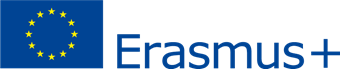 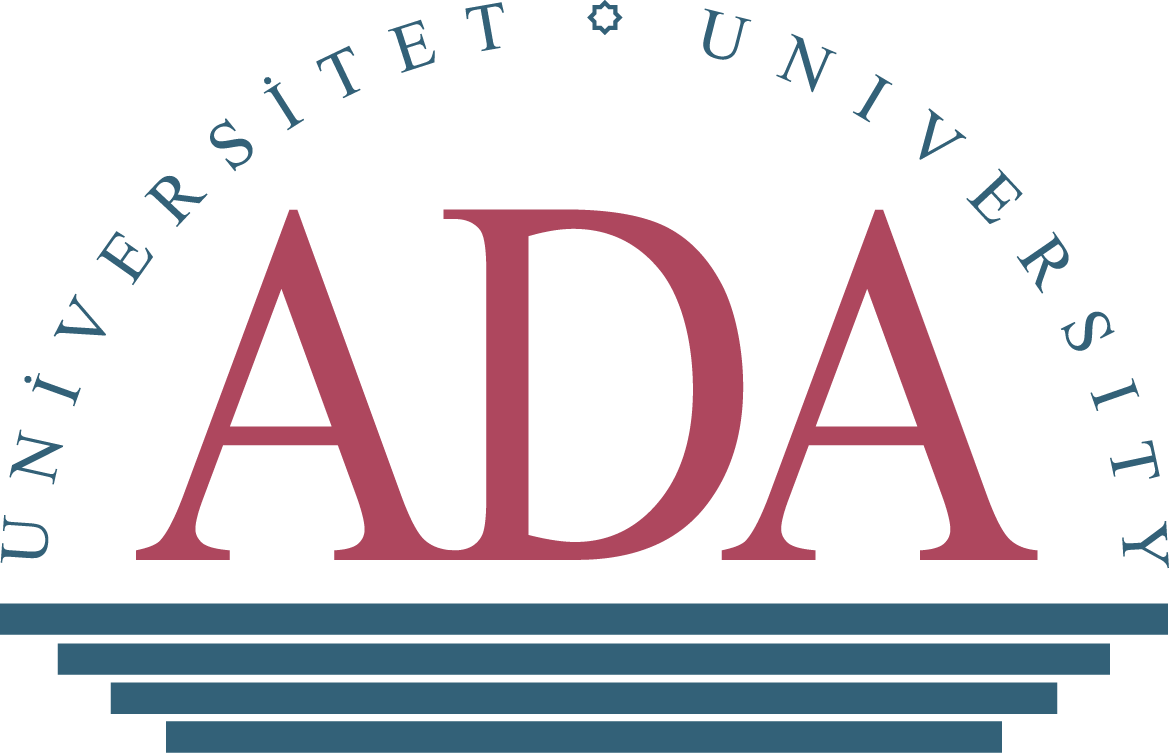 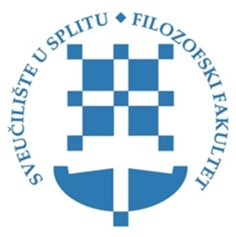 Realizacija ERASMUS+ mobilnosti za nastavno osoblje na ADA University u Bakuu, Azerbajdžan
dr. sc. Helena Burić
  dr. sc. Renata Relja
dr. sc. Marita Brčić Kuljiš
16. listopada – 20. listopada 2023.
ADA University
     https://www.ada.edu.az/
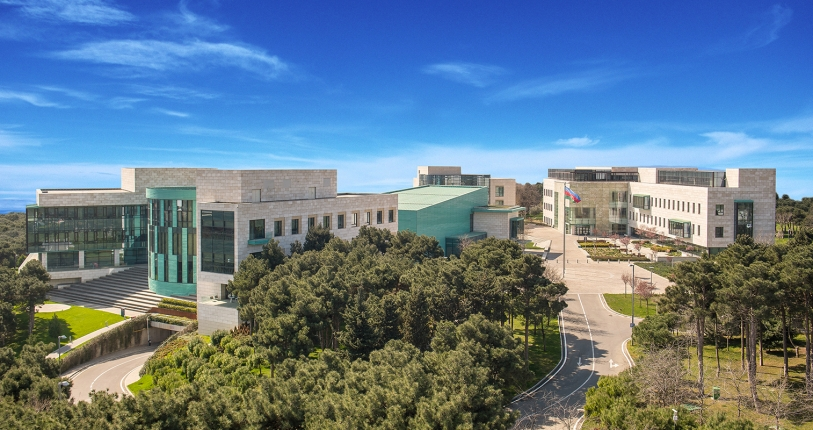 ADRESA:
Ahmadbey Aghaoghlu str. 61, Baku, Azerbaijan, AZ1008
SVEUČILIŠTE ADA

Sveučilište ADA osnovano je 2014. godine uz pokroviteljstvo samoga predsjednika Republike Azerbajdžan – Ilhama Aliyeva, a nastalo je spajanjem Azerbajdžanske diplomatske akademije i Informacisjko-tehnološkog sveučilišta. Sveučilište ADA državno je sveučilište koje nudi brojne preddiplomske i diplomske studijske programe, a velik naglasak stavlja i na znanstveni i istraživački rad.
Danas broji gotovo 4000 studenata, od čega ih je oko 85 % na prediplomskim, a oko 15 % na diplomskim studijima.

STUDIJSKI PROGRAMI:
School of Public and International Affairs
School of Business
School of Education
School of IT and Engineering
School of Law
School of Agricultural and Food Sciences
Domaćini

Kolegice iz Ureda za međunarodnu suradnju Sveučilišta ADA:

Ms. Gunel Mirzazada
Ms. Kamala Omarova
Ms. Fidan Mehdiyeva-Musayeva
Ms. Nazakat Hasanova


Aktivnosti:

Sudjelovale smo u nizu radnih sastanaka na kojima smo razmijenile profesionalna iskustva s azerbajdžanskim kolegicama, predstavile Sveučilište u Splitu te se upoznale s različitim aspektima Sveučilišta ADA i azerbajdžanske kulture općenito. Razmotrene su mogućnosti  buduće suradnje u obliku znanstvenih i istraživačkih projekata te nastavka suradnje, posebice u okviru ERASMUS+ programa i mobilnosti studenata te nastavnoga i nenastavnoga osoblja.

Boravak u Bakuu sastojao se dakle od radnoga dijela, tijekom kojega smo detaljnije upoznale studijske programe, organizaciju, međunarodne aktivnosti i planove za budućnost Sveučilišta ADA, te kulturnog dijela tijekom kojega smo posjetile neke od najvažnijih povijesnih i kulturnih lokaliteta u Bakuu.
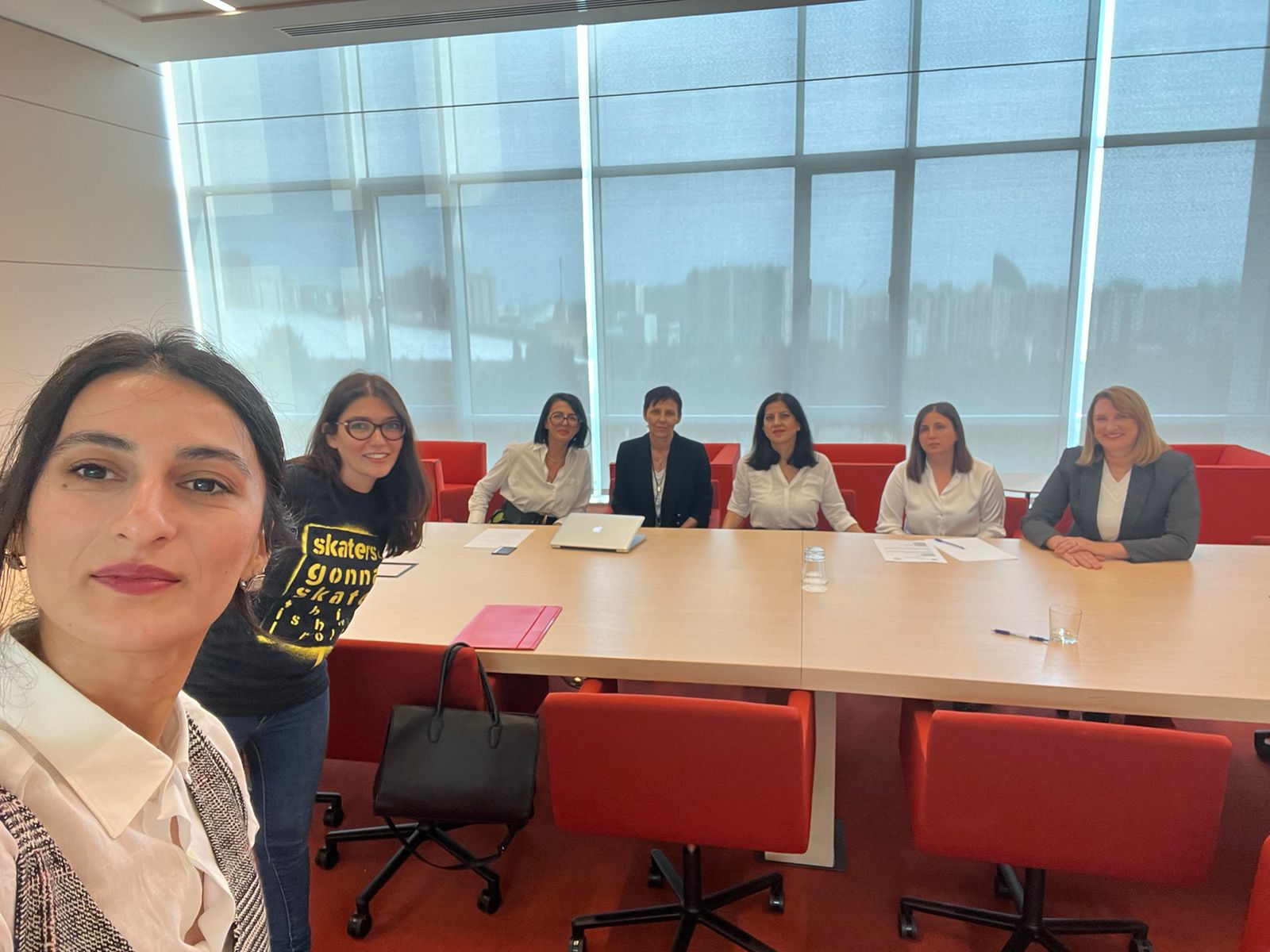 Jedan od radnih sastanaka s kolegicama sa Sveučilišta ADA
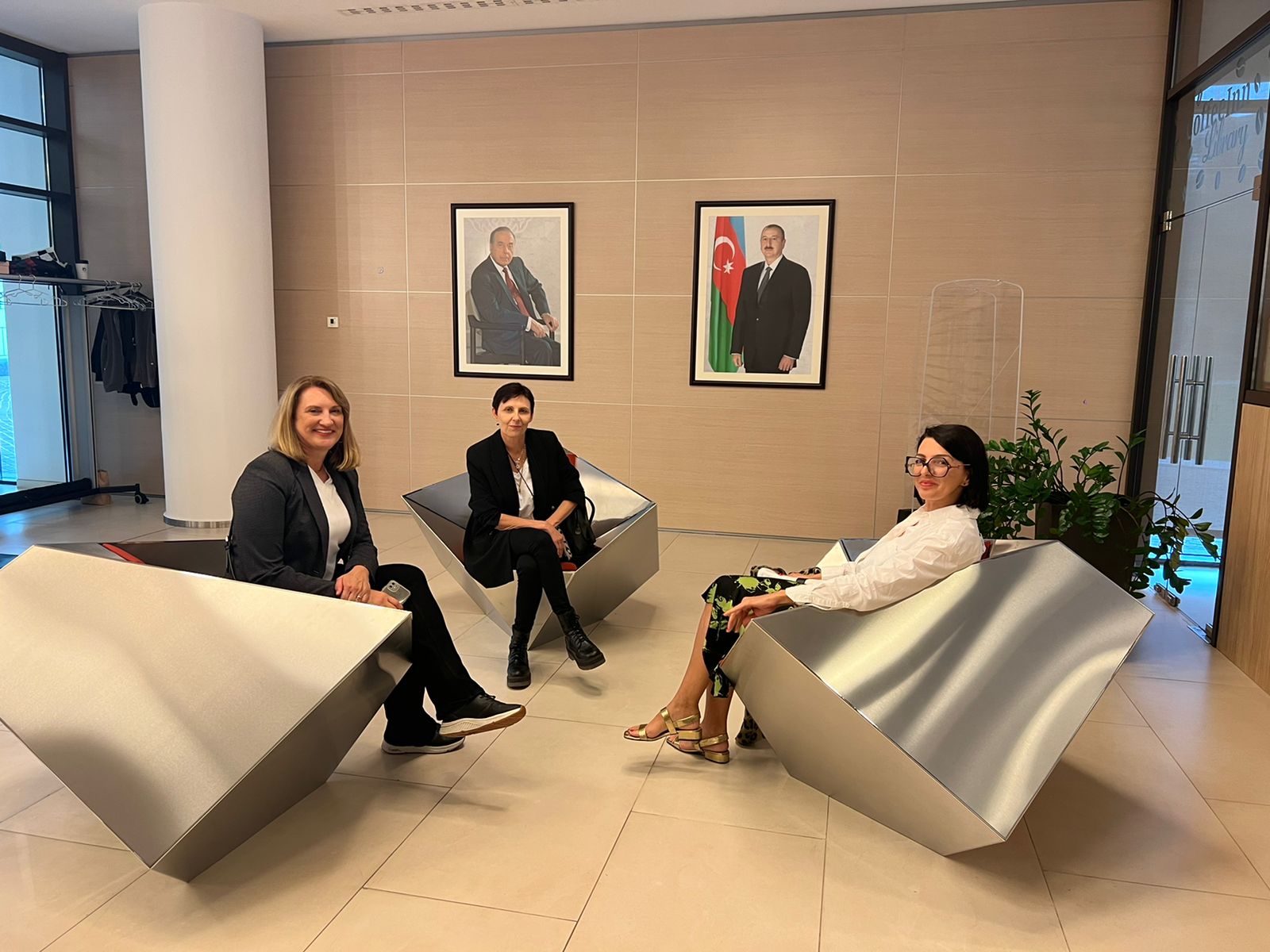 Posjet Sveučilišnoj knjižnici
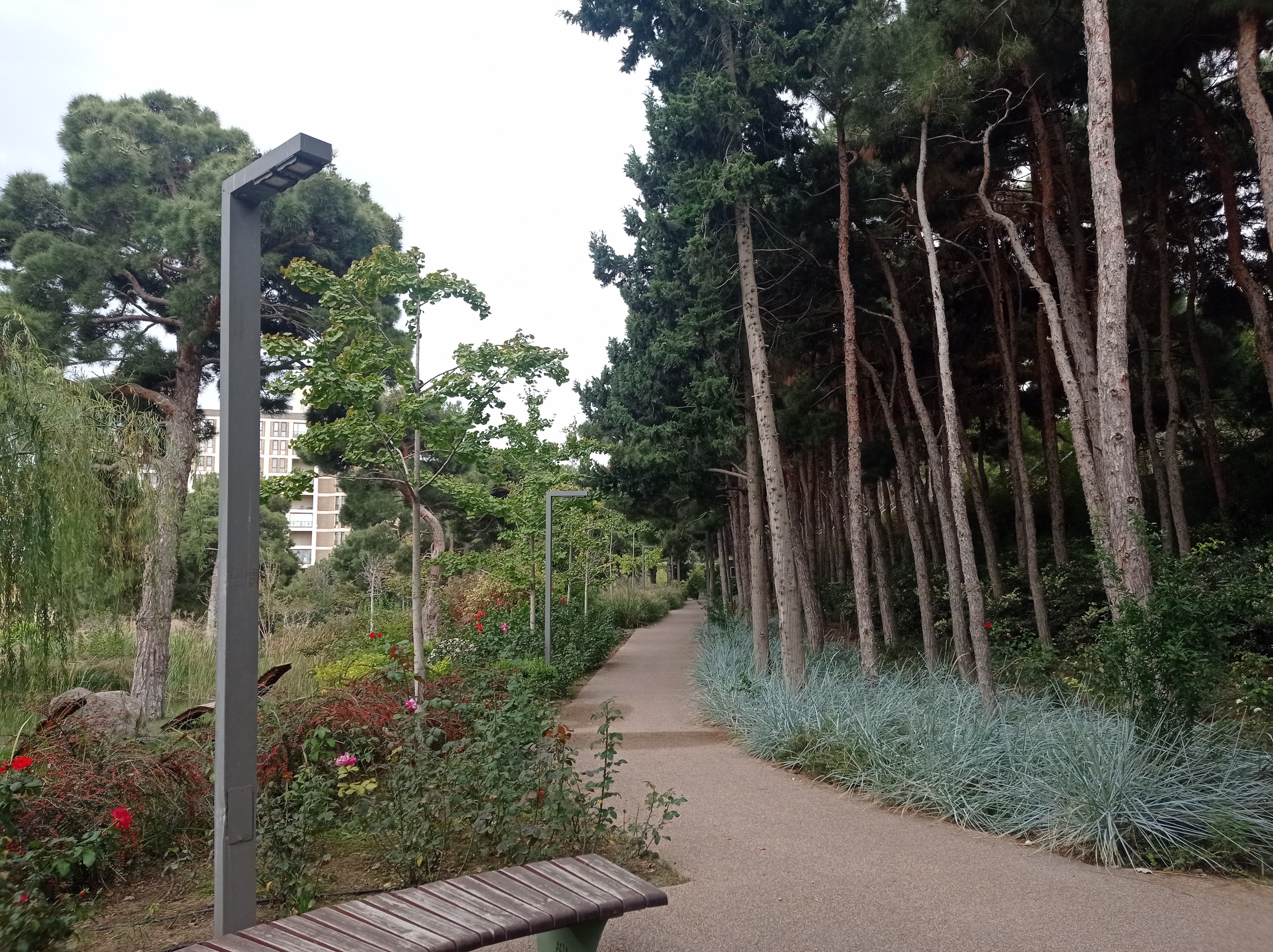 Šetnica u studentskom kampusu Sveučilišta ADA
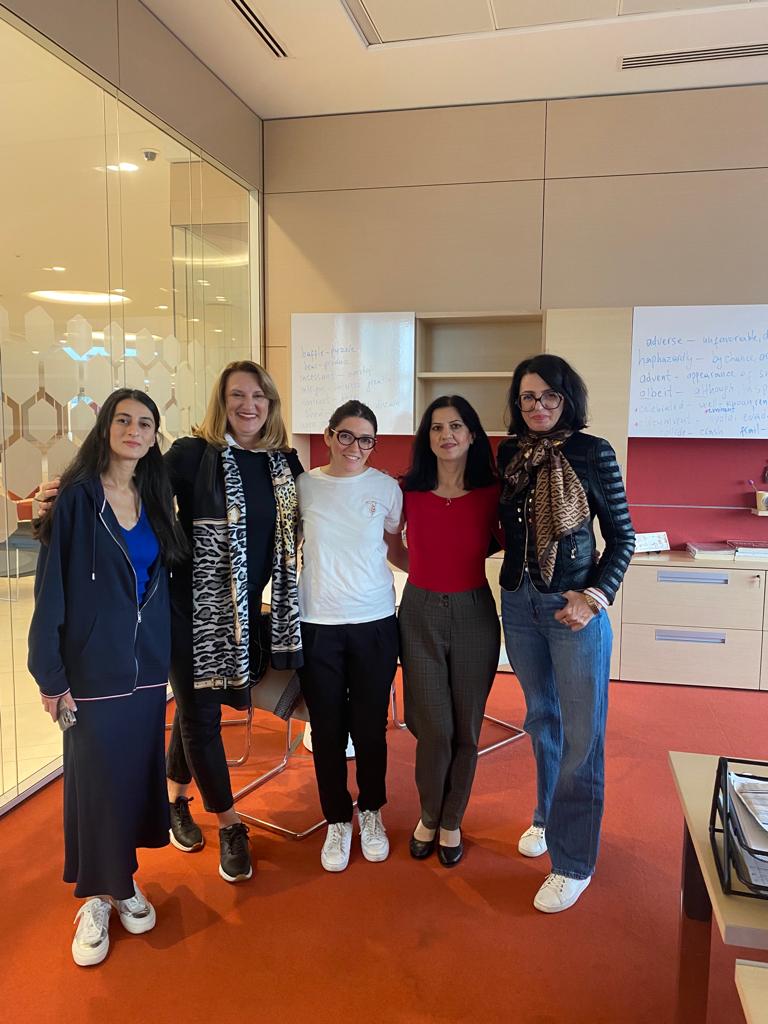 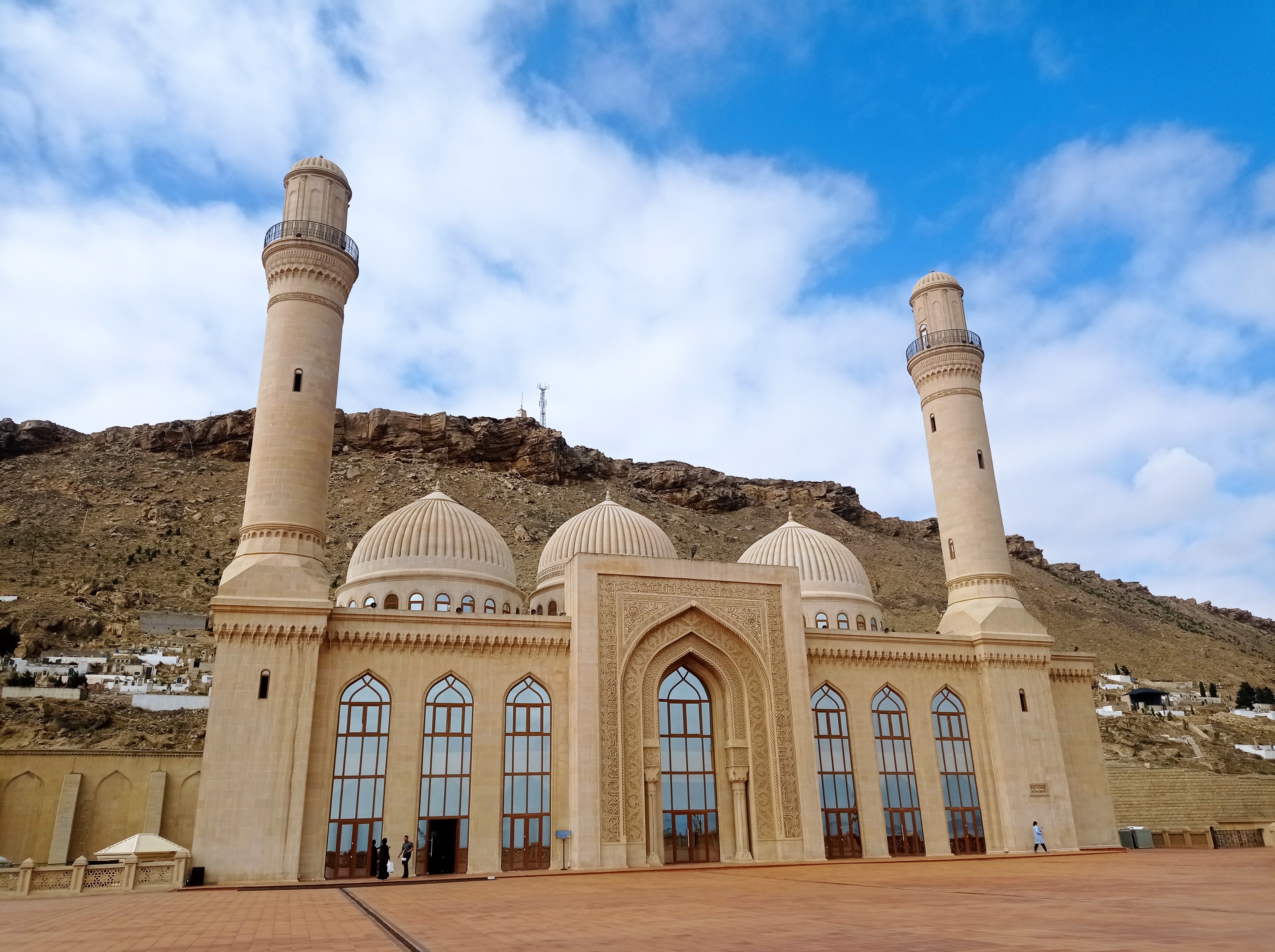 Džamija Bibi-Heybat
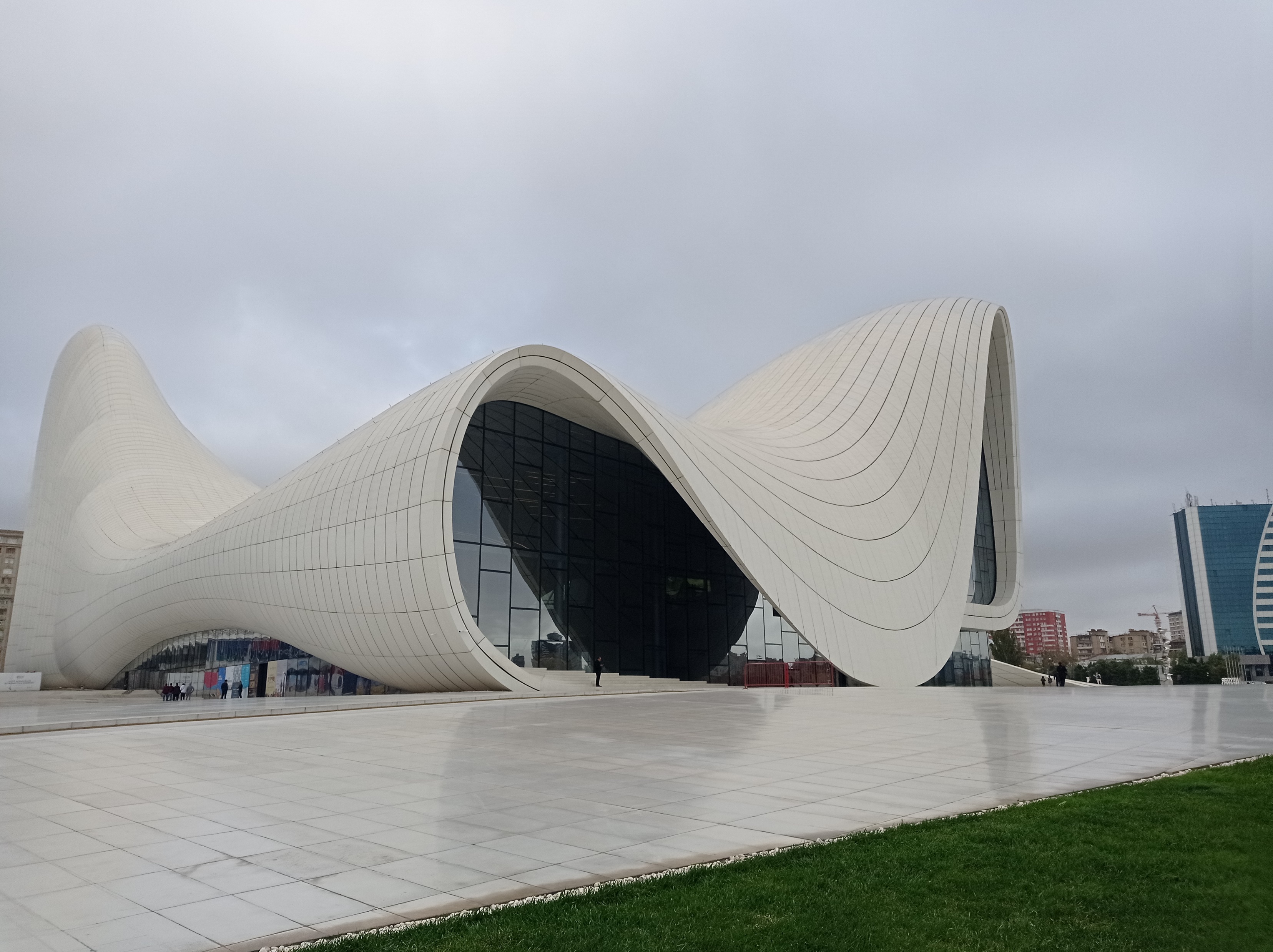 Heydar Aliyev Center
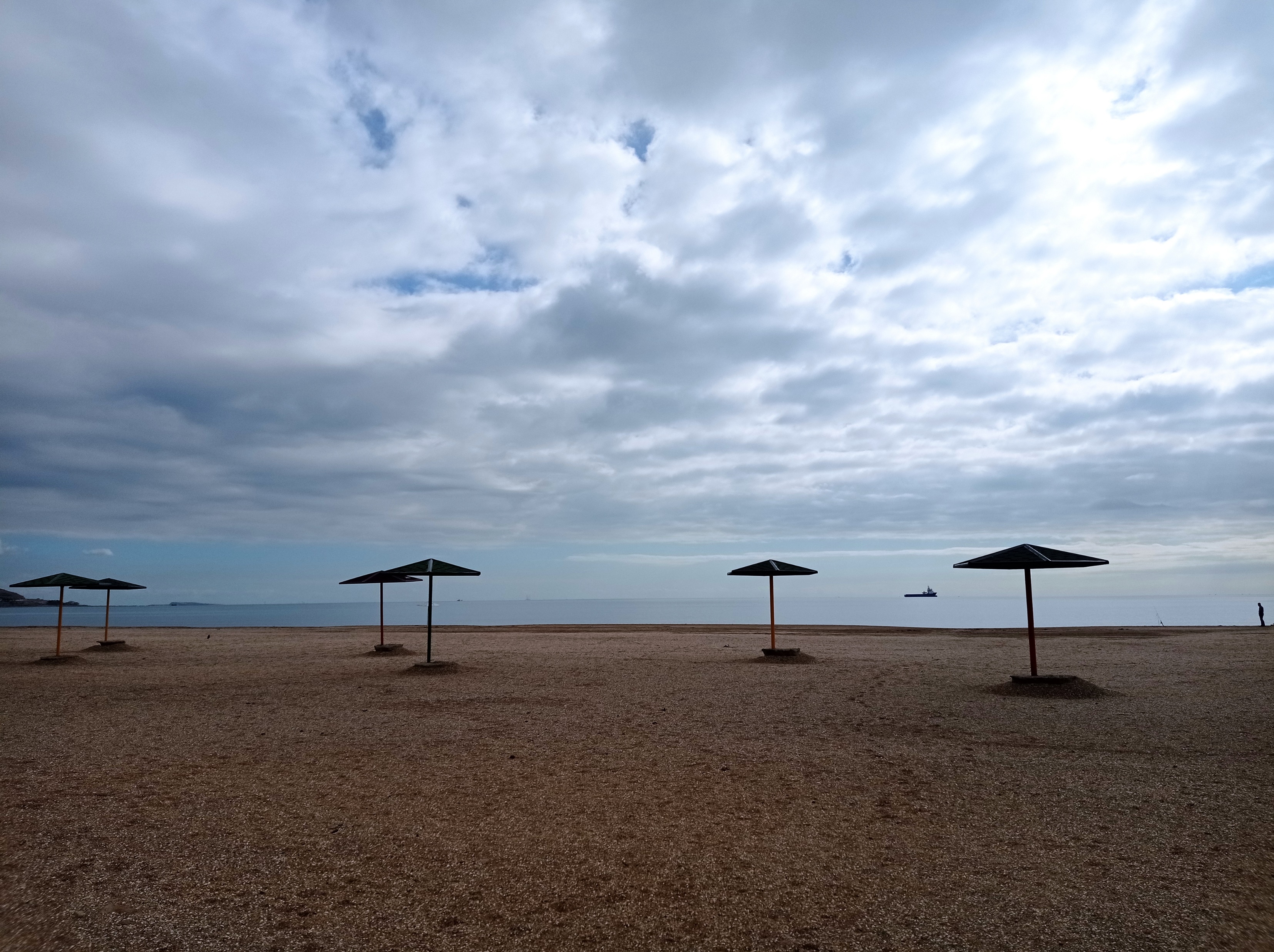 Plaža na Kaspijskom jezeru, kojeg zbog veličine i saliniteta nazivaju Kaspijskim morem
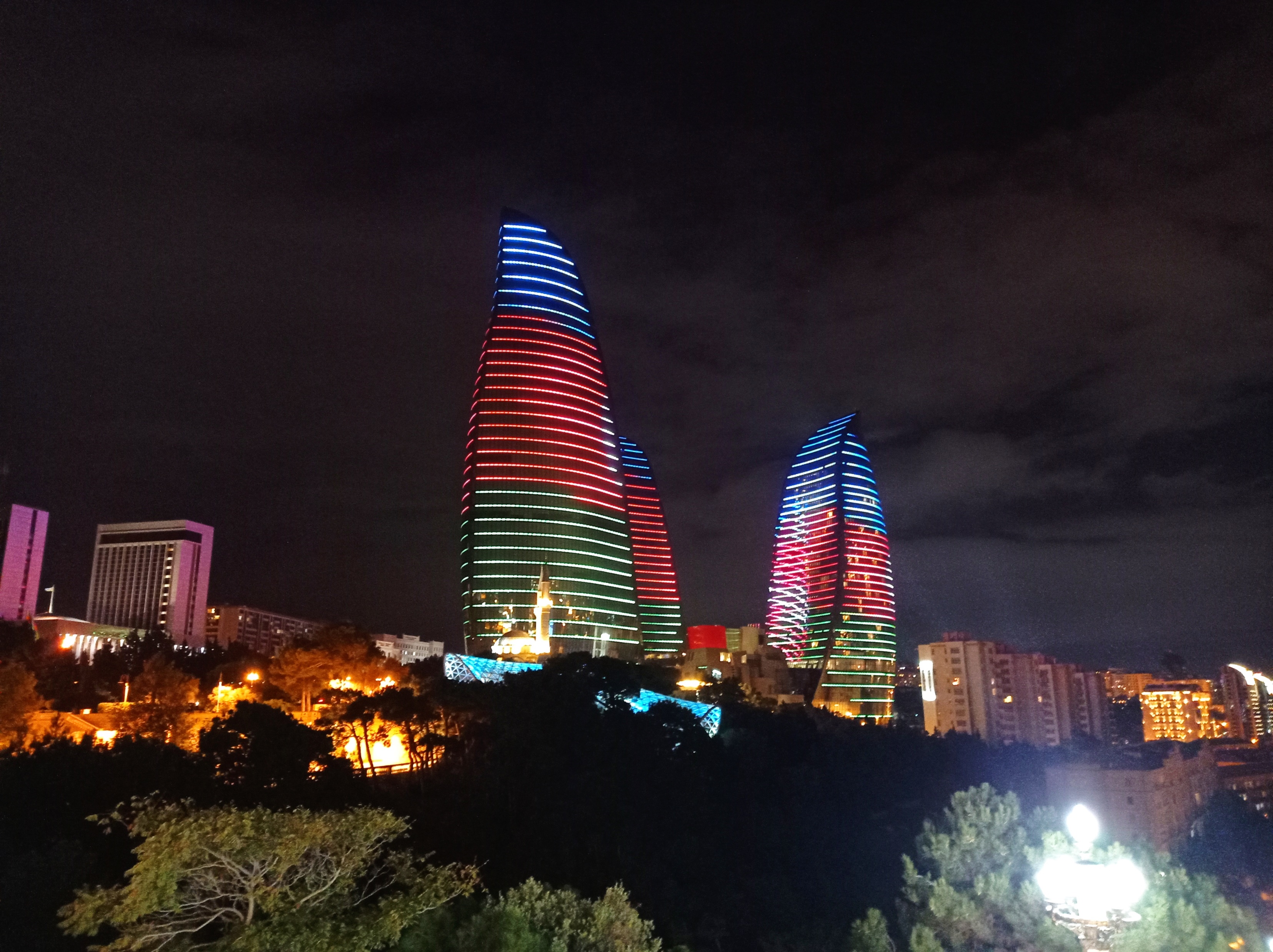 Ikonični Plameni tornjevi
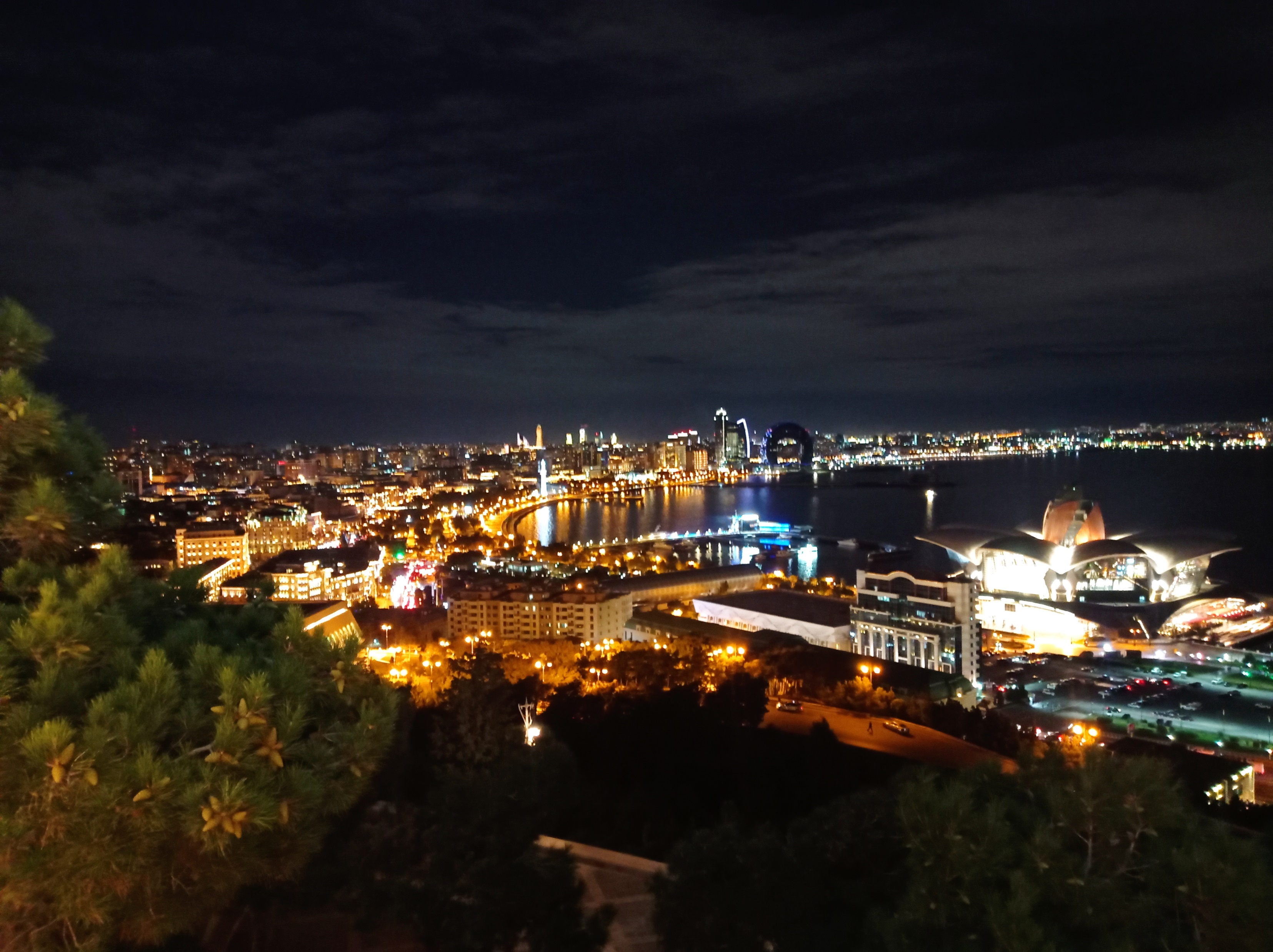 Noćna panorama Bakua
Praktični savjeti:

Sveučilište ADA nalazi se daleko od centra Bakua, ali unatoč tomu preporuka je uzeti smještaj u centru grada jer su vam na taj način dostupni svi najvažniji povijesni i kulturni lokaliteti, brojni muzeji, sakralni objekti, galerije, povijesne i moderne građevine, ali i kupovni centri, trgovine, restorani itd.

Javni je prijevoz u Bakuu prilično dobro organiziran, a uključuje i podzemnu željeznicu koja spaja centar grada s najvažnijim točkama šireg gradskog područja. Cijene taksija su iznimno povoljne, čak i ako idete na veće udajenosti, a ako vas je više, taksiji mogu biti povoljniji čak i od javnog gradskog prijevoza.

Cijene su u restoranima prilično povoljne, a zanimljivo je da u Bakuu gotovo pa i nema kafića ili barova, gdje možete sjesti samo na kavu ili piće, već više-manje svugdje očekuju da naručite nešto za jesti, što vam otvoreno i daju do znanja.

Preporuka je odmah po dolasku kupiti telefonsku karticu. Na temelju našeg iskustva, za tjedan dana dovoljno je kupiti SIM karticu sa šest GB interneta, a zatim za pozive, poruke i ostale potrebe jednostavno upotrebljavati WhatsApp. Telefonske poslovnice je lako pronaći, a preporuka je da SIM karticu kupite u poslovnici Azercella ili Bakcella.